Soils Support World Food Supply
Where Does Your Food Come From?
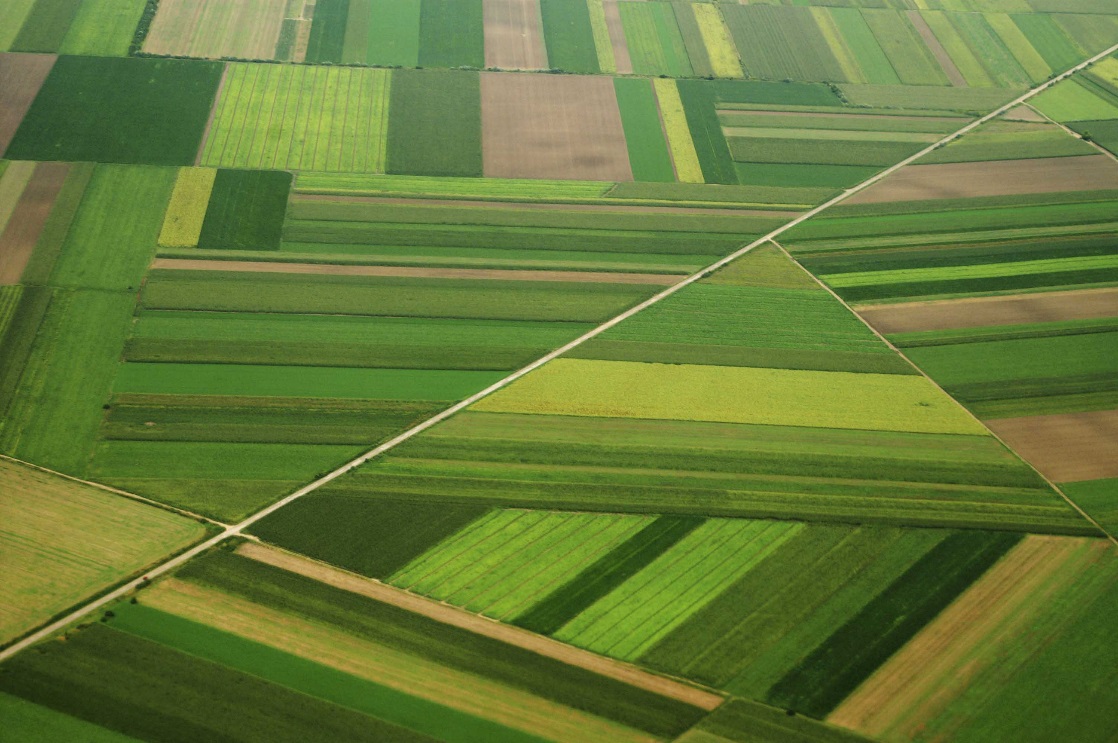 Plants
Animals
Energy obtained from plants
Animal Products (Milk)
Soils are an Integral Part of any Food Web
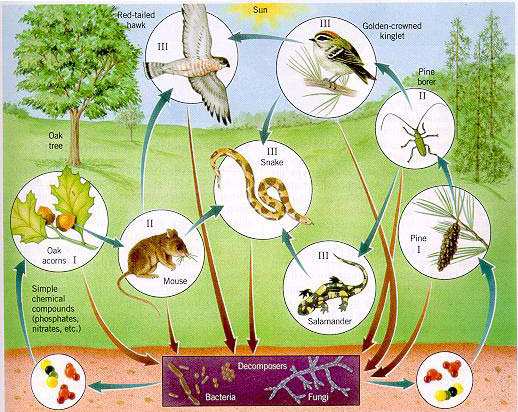 Source: http://www.eng.buffalo.edu/shaw/student/m2_design/01_home/ksb/KSB_S2
Soil Supports Plants
Water
Nutrients
Biology
Symbiotic Relationships
Bacteria 
Fungus
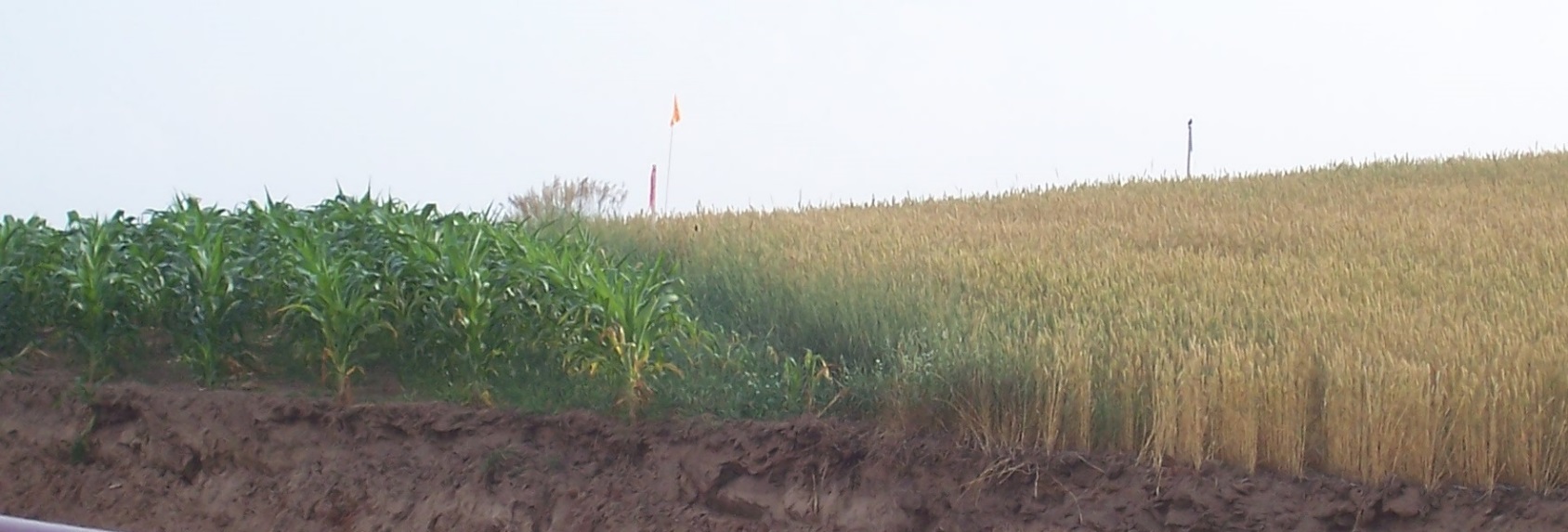 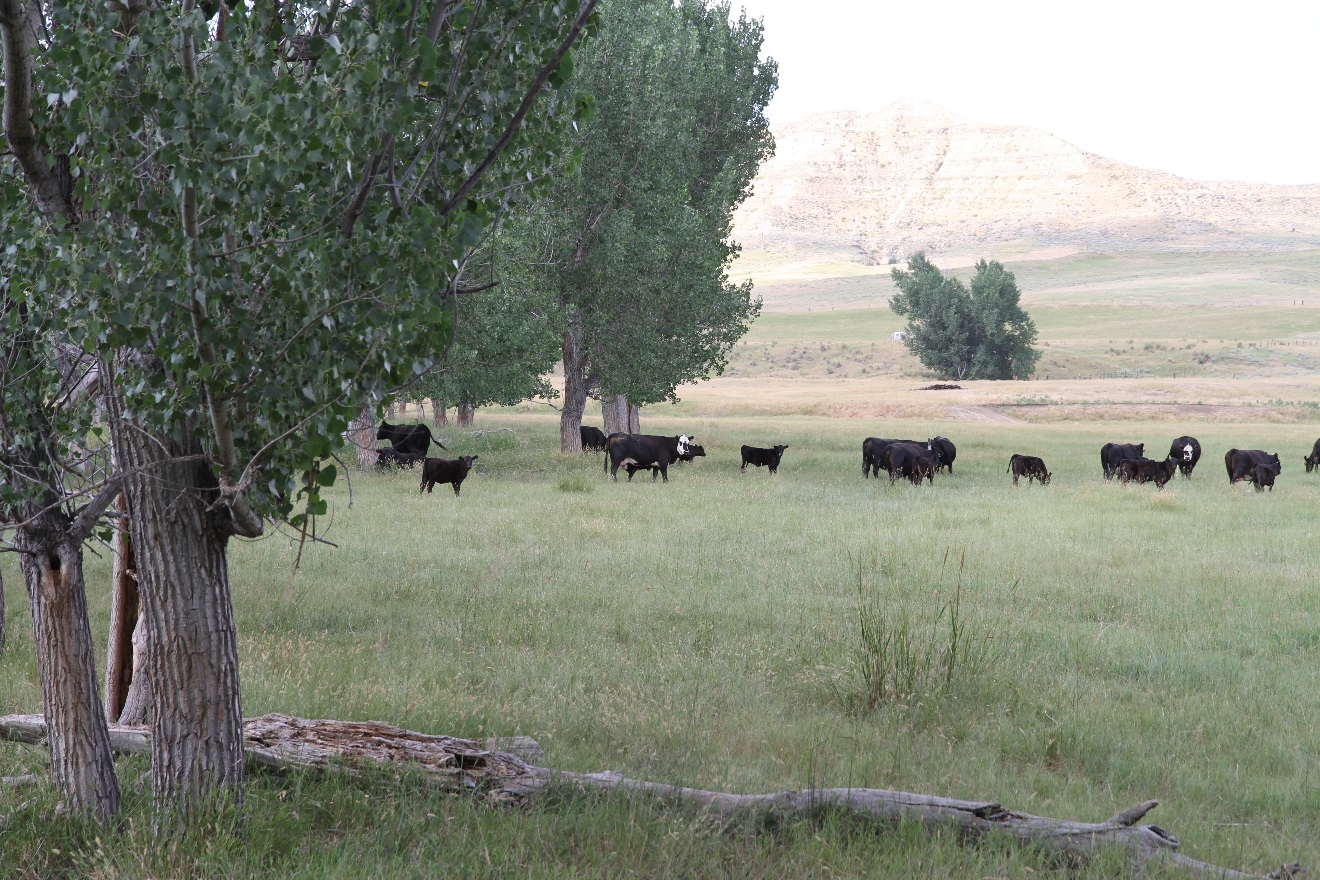 Soil Supports Animals
Grass
Cattle
Sheep
Bison
Wildlife
Row Crops
Pigs
Chickens
Vegetables
Humans
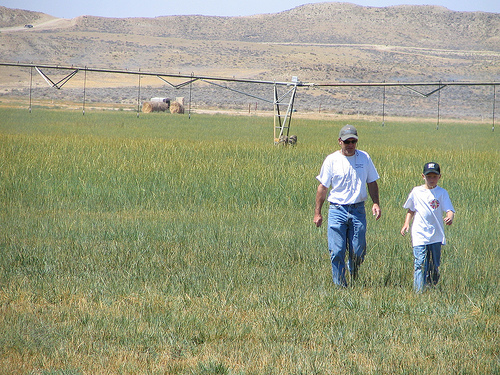 Farmers Support Soils
One US Farmer Feeds About 155 People
Average Farm in US is 455 acres (NASS, 2006)
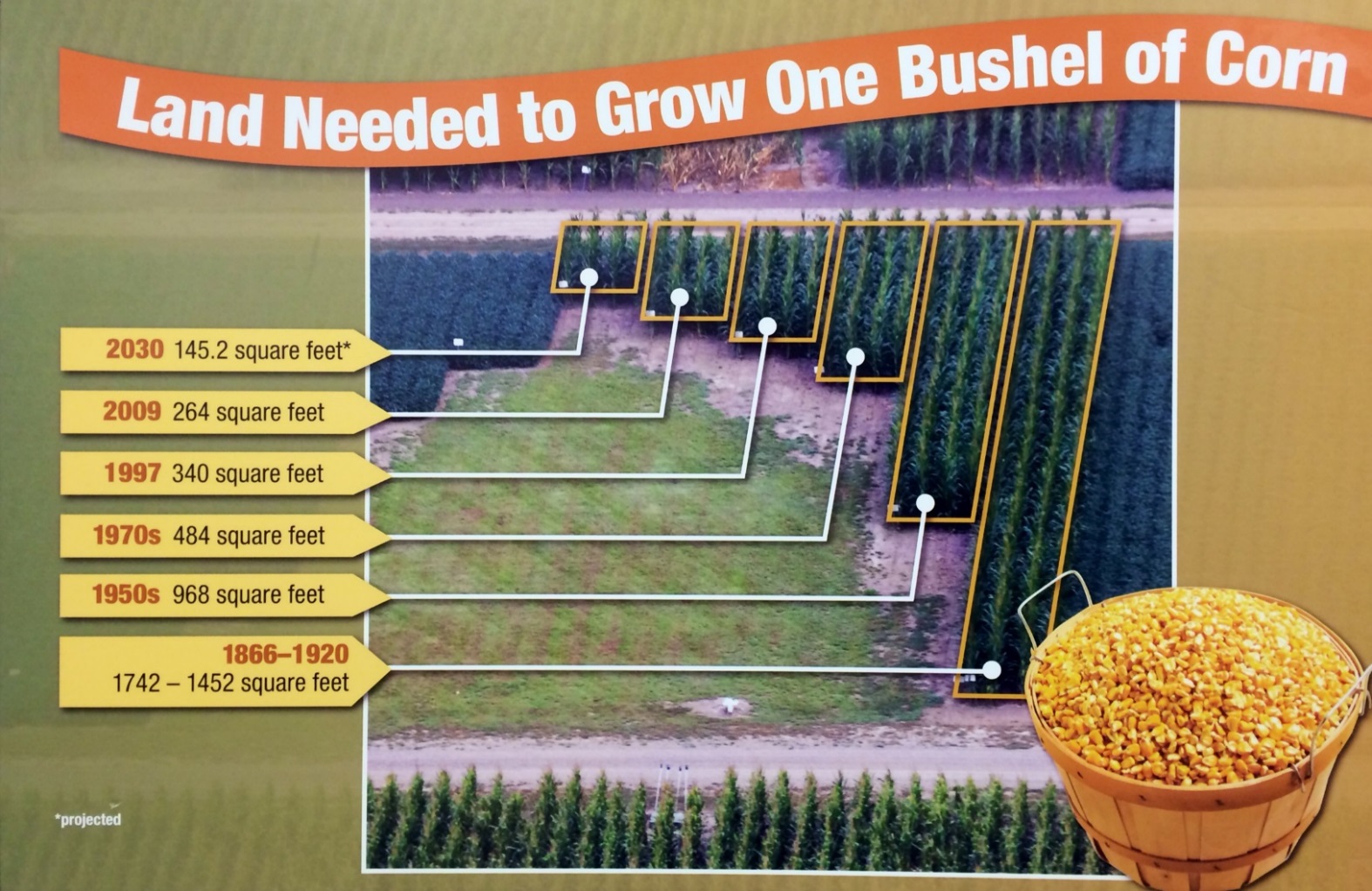 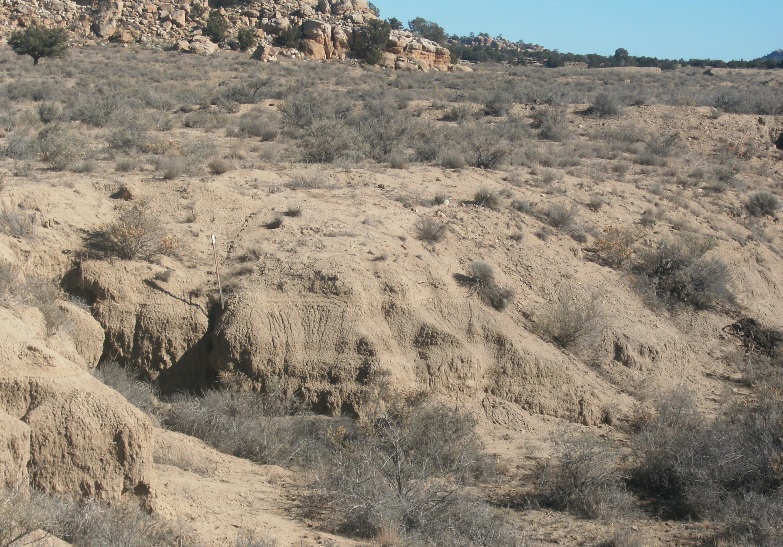 Available Soil
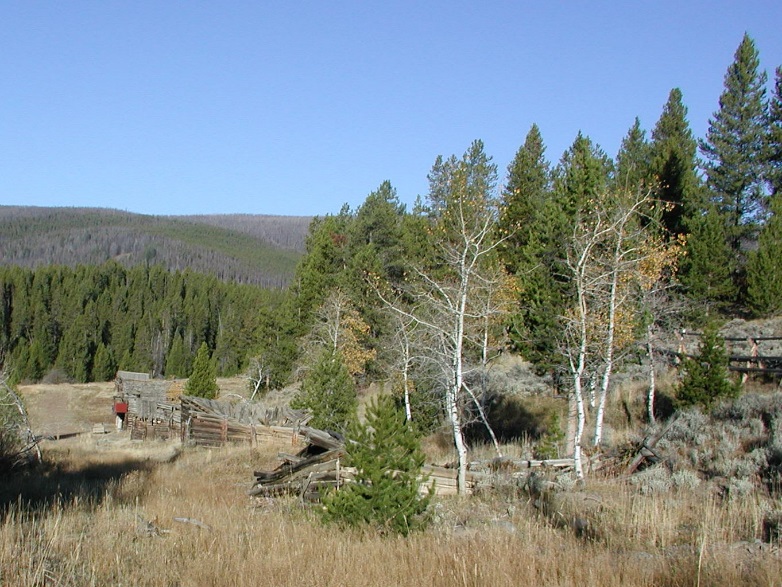 The total land area of the world exceeds 13 billion hectares
Less than half can be used for agriculture, including grazing. 
1.4 billion hectares - is presently suitable for growing crops.
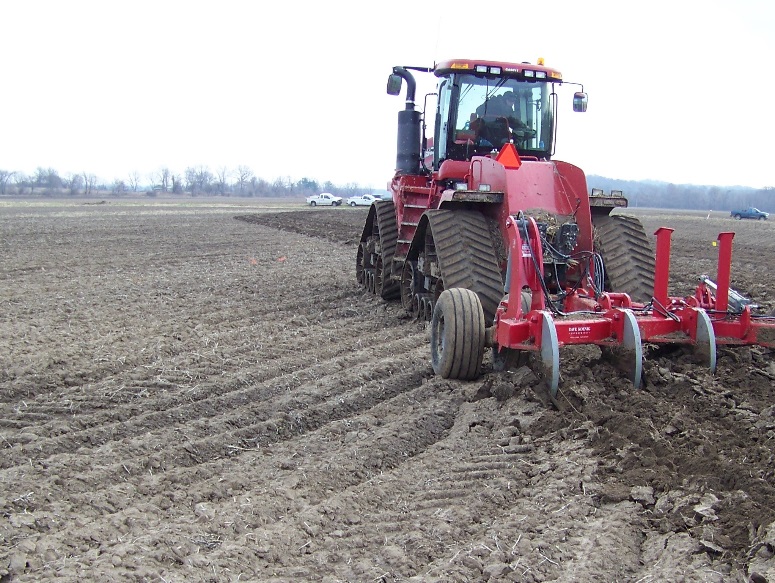 Arable Land
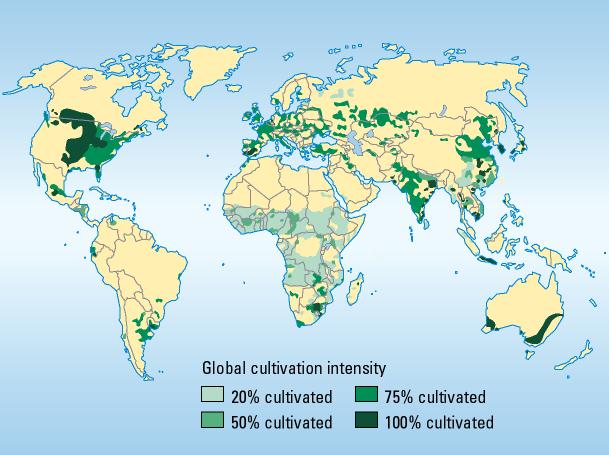 Arable Land is land under temporary, temporary meadows for mowing or for pasture, land under market or kitchen gardens, and land temporarily fallow.
Source: http://myweb.rollins.edu/jsiry/EarthMaps.html
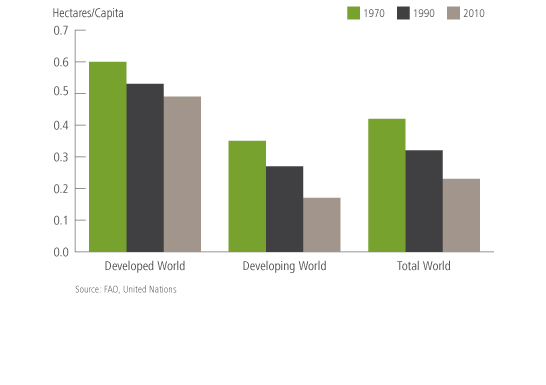 Arable Land
Increase in World Population
Increase in Urban Areas
Land degradation
Soil is a slowly renewable resource
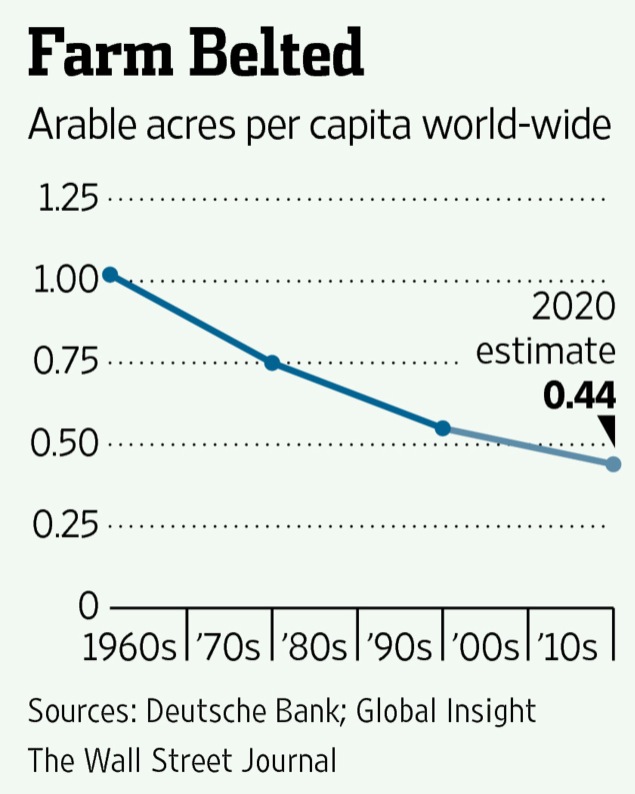 Arable Land
Only 10% of the World Soils can be used for Food Production
1/3 of arable land has been lost to erosion since 1950
30% of US agricultural land been lost due to degradation
Erosion
Salinization
Waterlogging
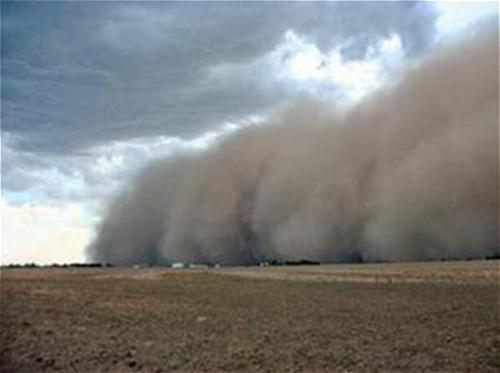 Protecting our Soil
25% of world agricultural soils being impacted by water erosion
40% of arable soils in arid regions impacted by wind erosion
Sources: http://agriculture.ks.gov/divisions-programs/division-of-conservation/soil-erosion-caused-by-wind
“There are two spiritual dangers in not owning a farm. One is the danger of supposing that breakfast comes from the grocery and the other that heat comes from the furnace.” Aldo Leopold
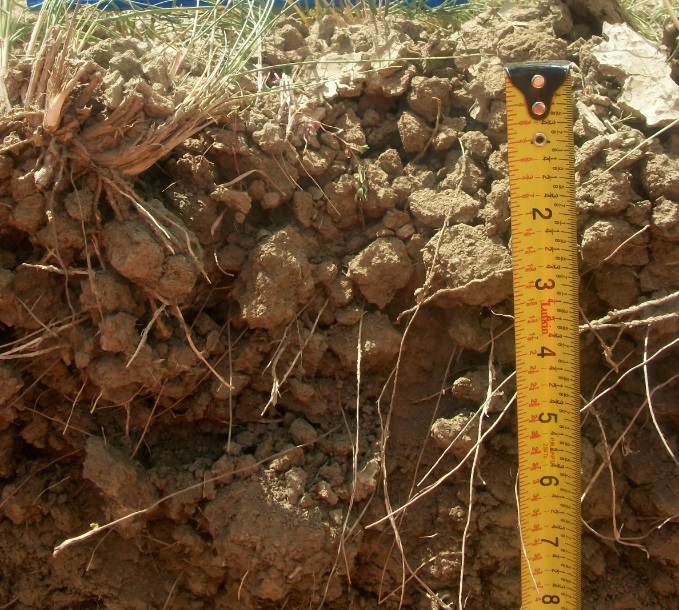 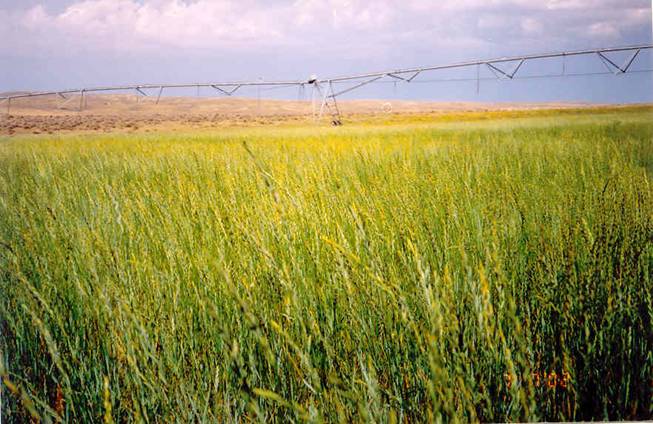 Sources
http://education-portal.com/academy/lesson/what-is-the-green-revolution-definition-benefits-and-issues.html#lesson – Green Revolution 
http://www.nrcs.usda.gov/wps/portal/nrcs/detailfull/national/water/quality/tr/?cid=nrcs143_010914 – Soil Salinity References
http://nass.usda.gov/Charts_and_Maps/Farms_and_Land_in_Farms/fncht6.asp
The UN Declared 2015 as the International Year of Soils (IYS) to bring more attention to this important natural resource. The Soil Science Society of America celebrates IYS and is happy to bring you this presentation. We hope you take the time to learn more about soils at the many resources listed at the end of this presentation, as you learn more about how…
Soils Sustain Life
Thank you for listening!For further information, visit:
Soils.org/discover-soils – information about all things soil!
Soils4teachers.org – Lesson plans, activities, etc. for teachers
Soils4kids.org – activities for the K-12 audience
Follow us on facebook.com/iheartsoil


Soils sustain life!
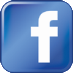 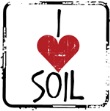